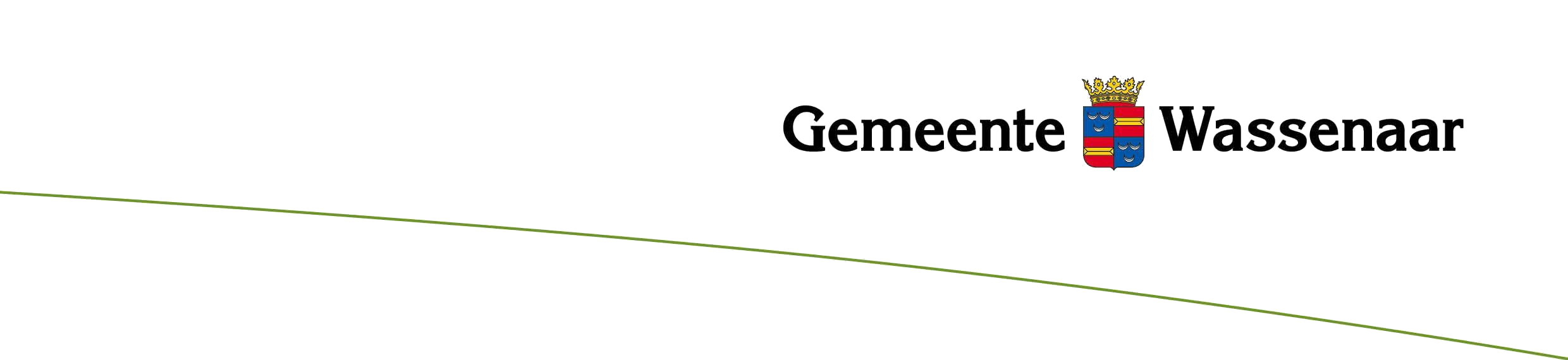 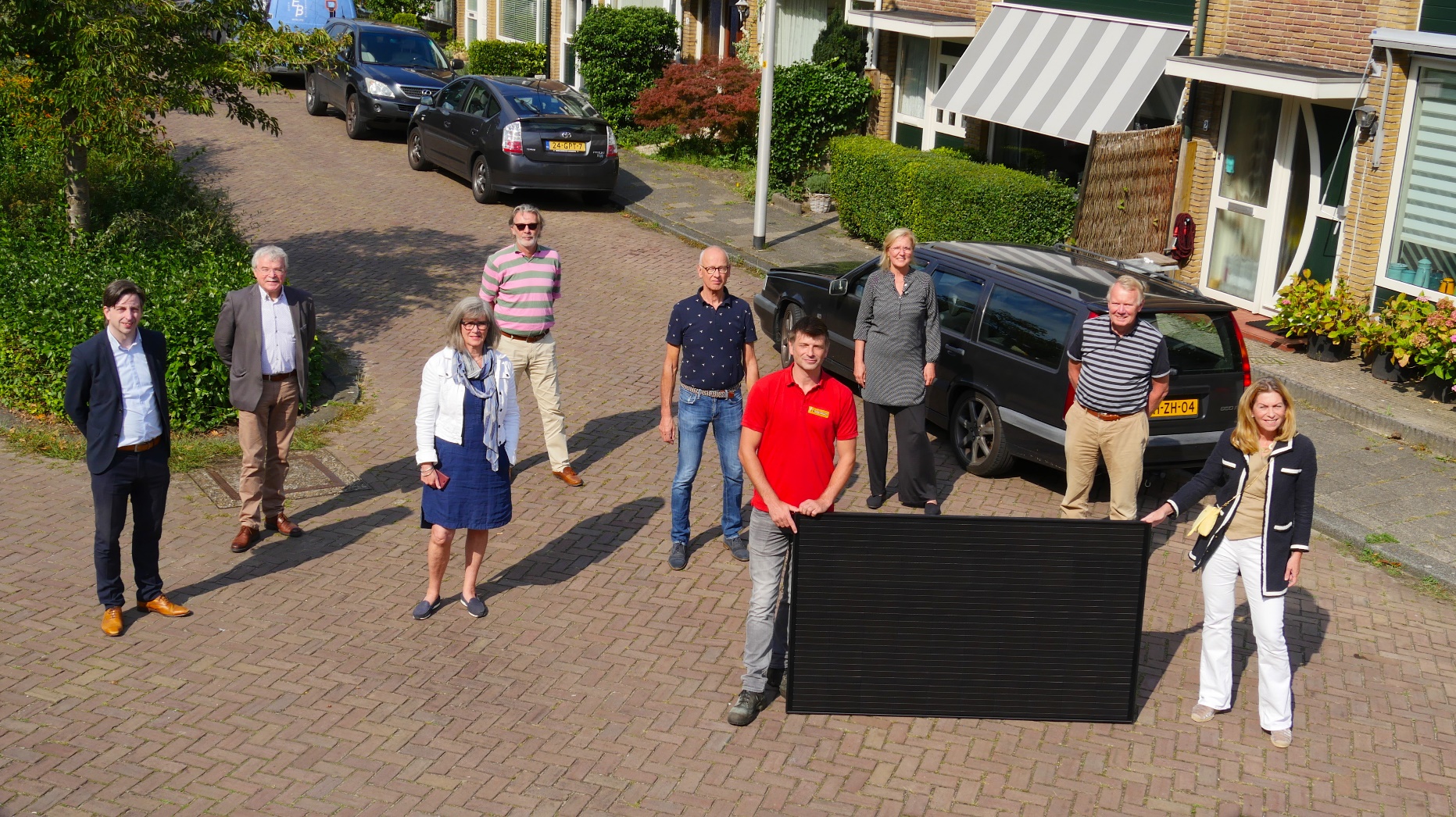 Successen Klimaattafel 

 
 



Wassenaar,  9 december 2020
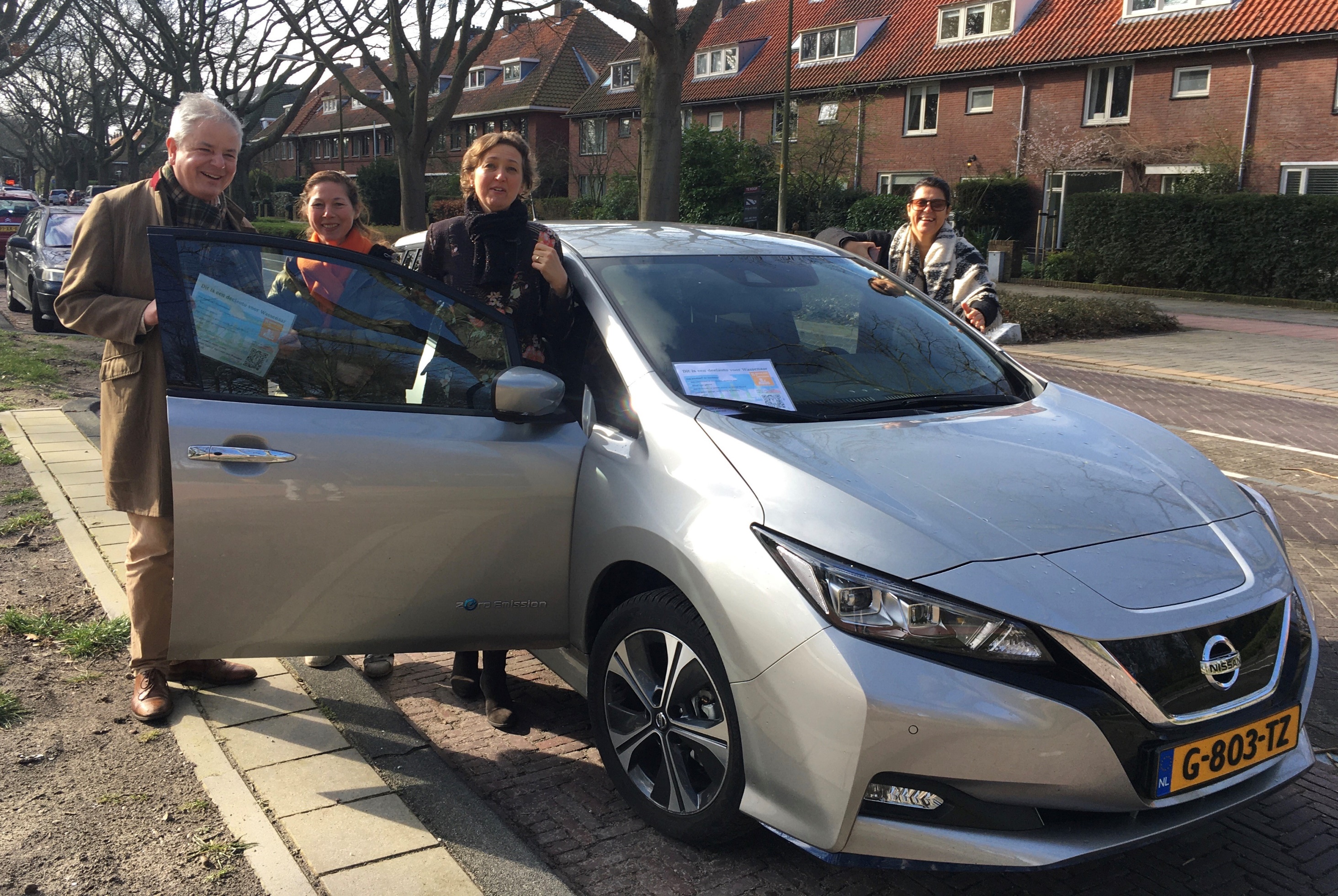 Initiatieven in Wassenaar
Elektrische deelauto
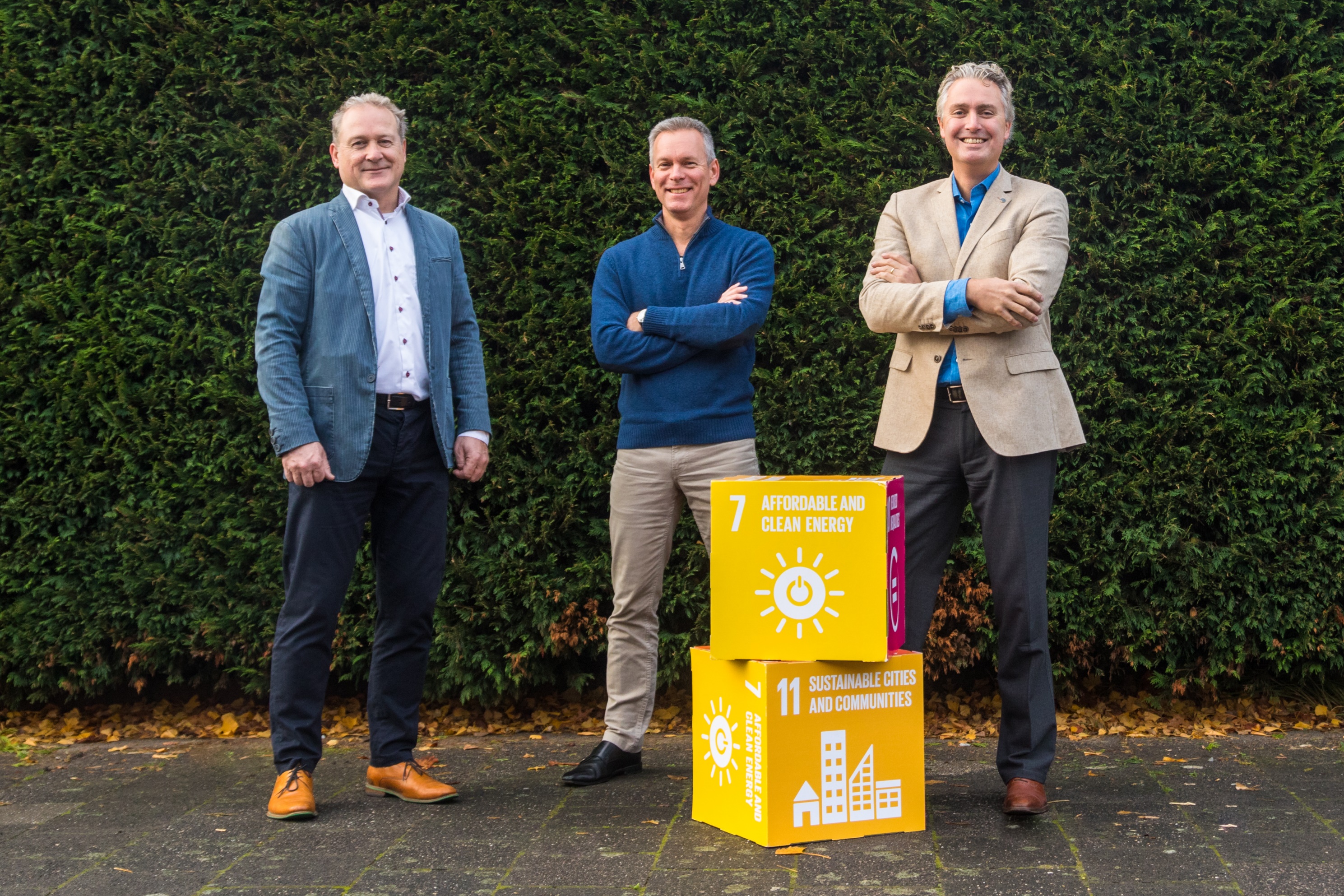 Initiatieven in Wassenaar
Wassenaarse Energie Coöperatie
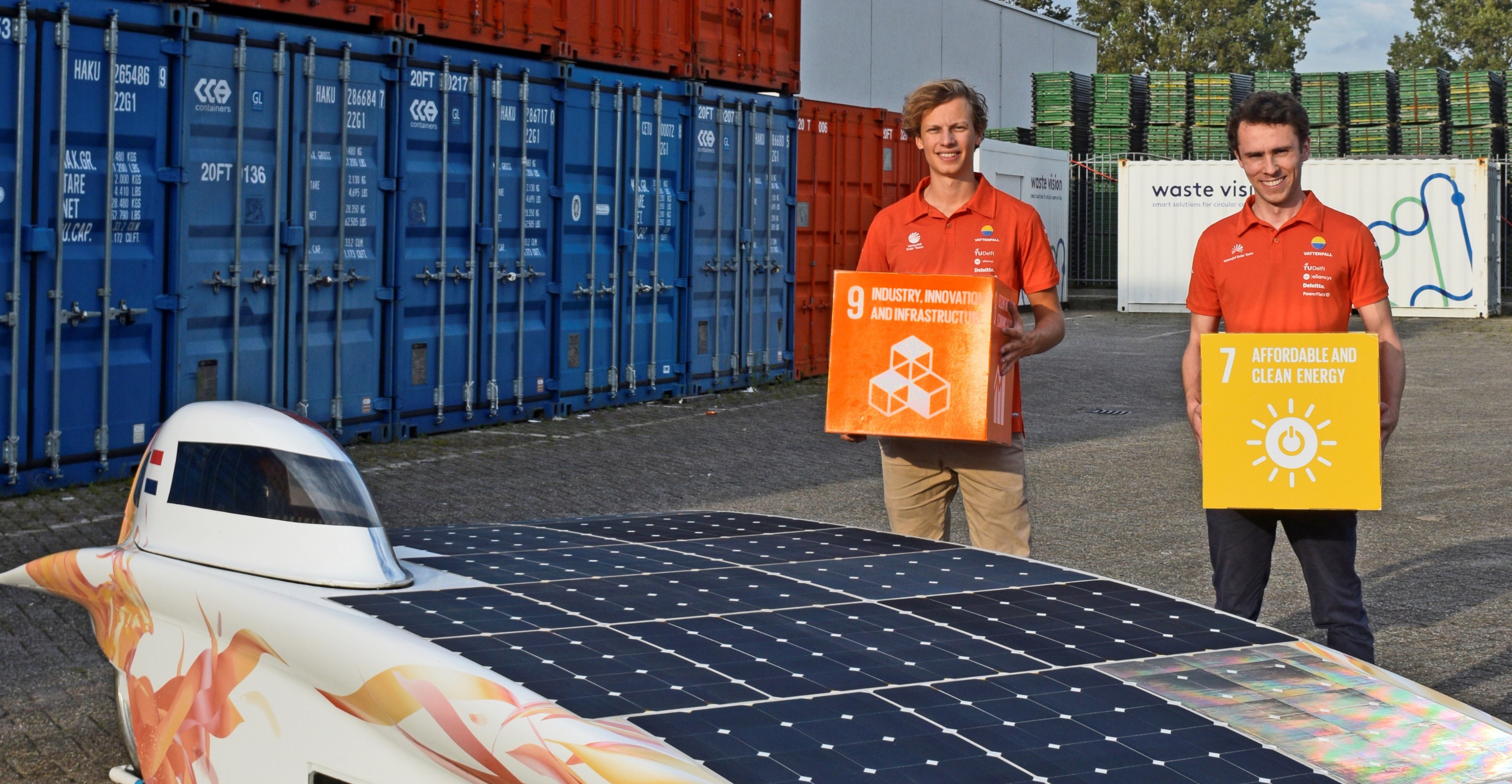 Initiatieven in Wassenaar
Solar Challenge Team
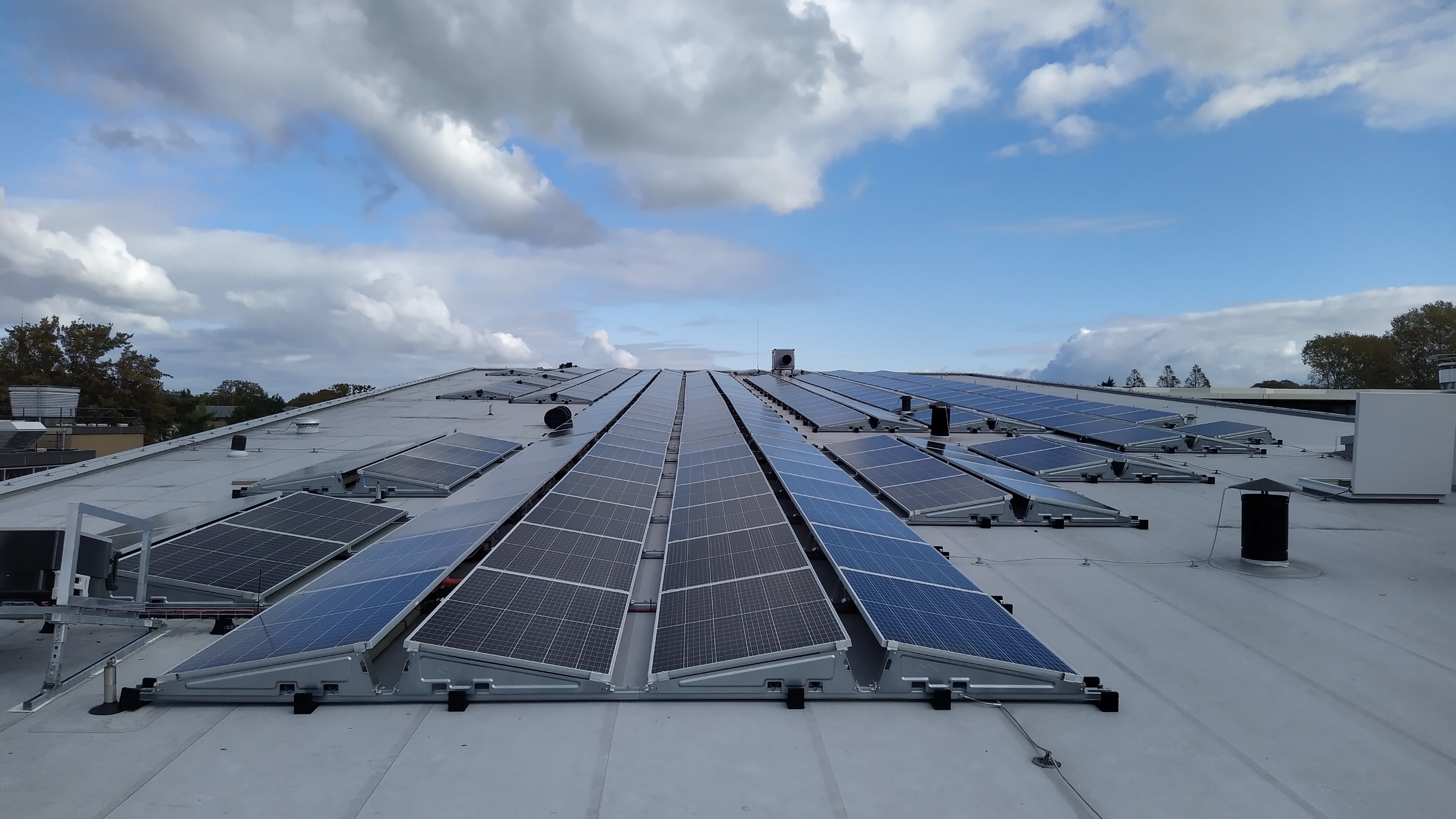 Initiatieven in Wassenaar
Sterrenbad
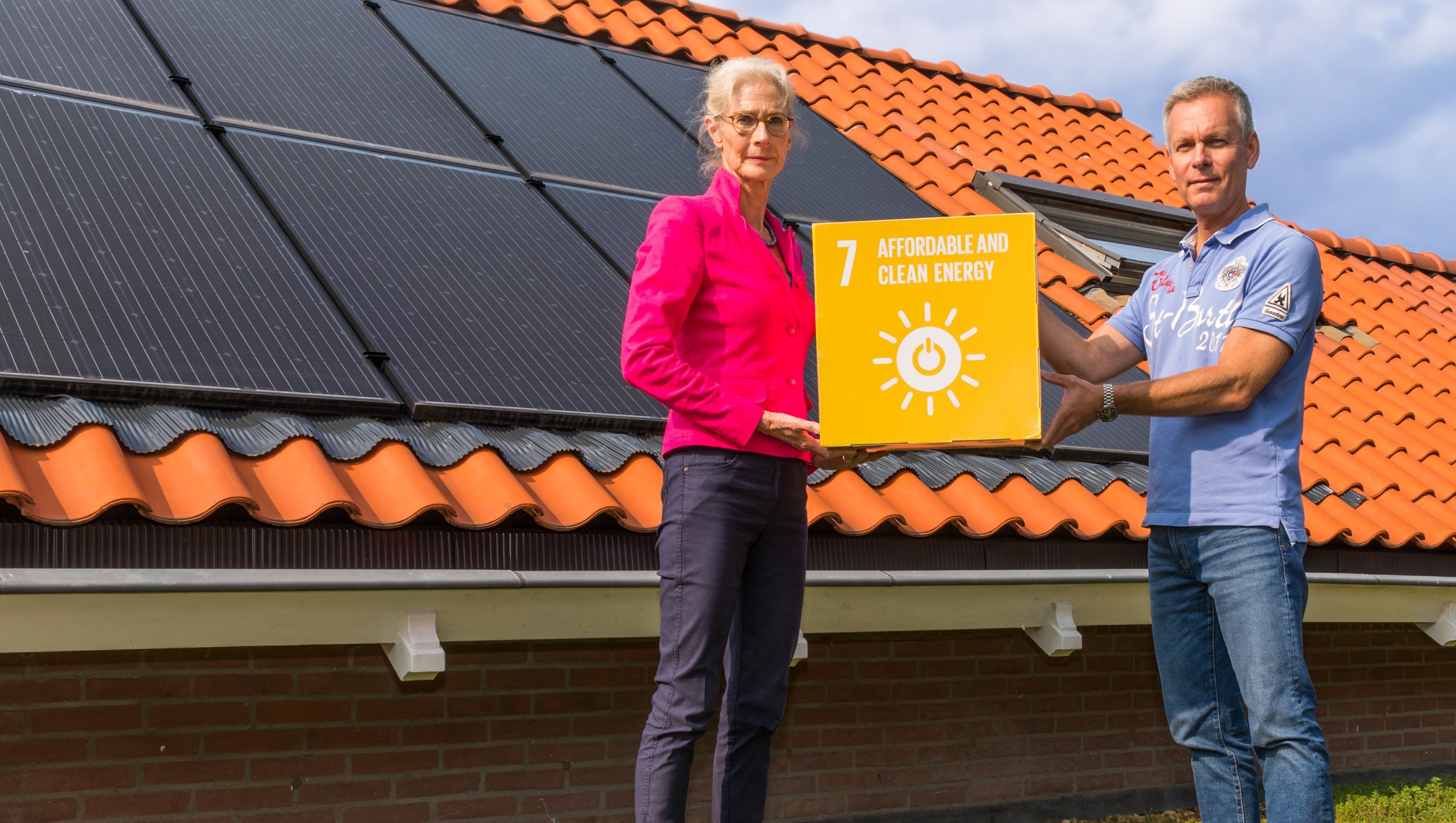 Initiatieven in Wassenaar
Buurtteams
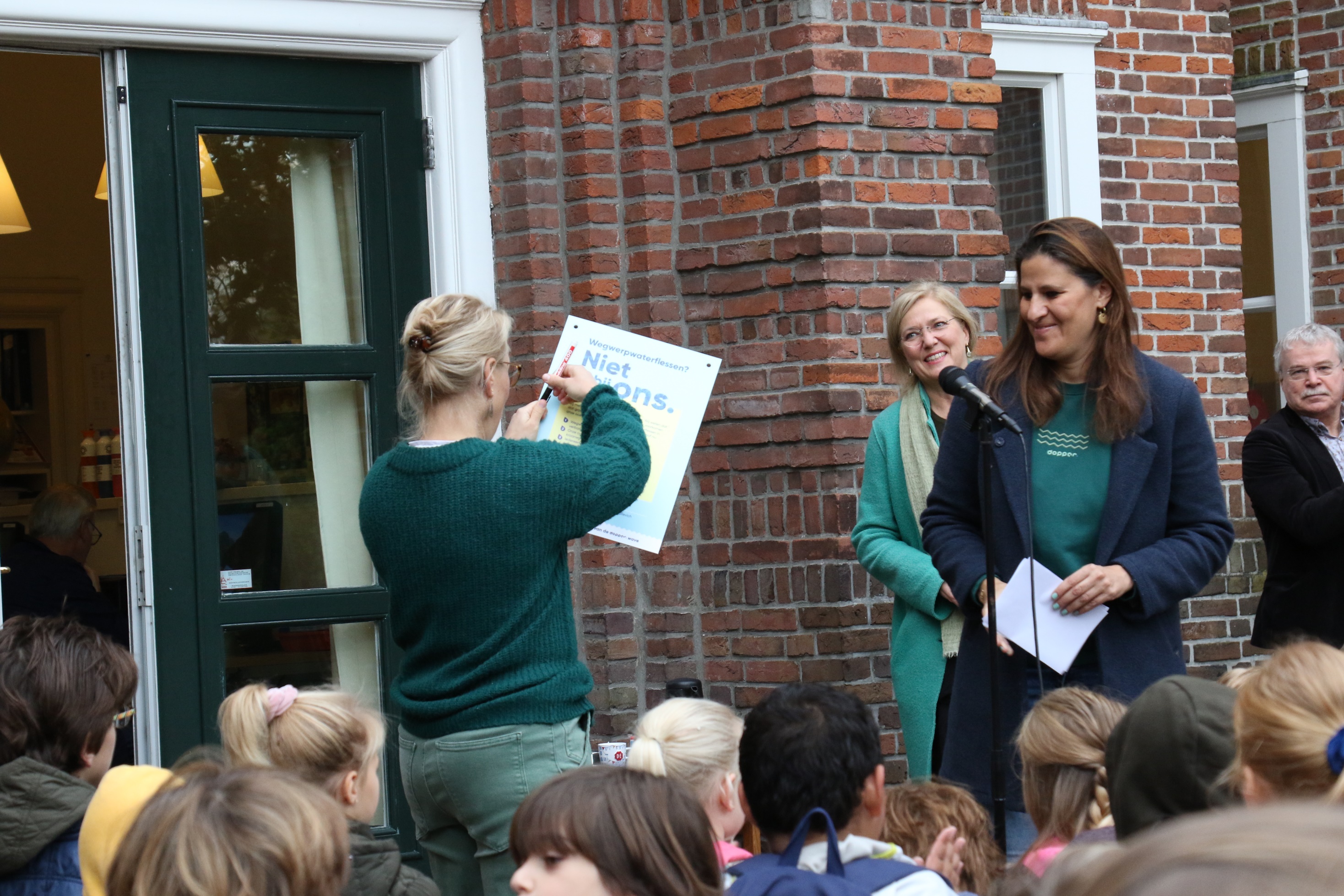 Initiatieven in Wassenaar
Scholen
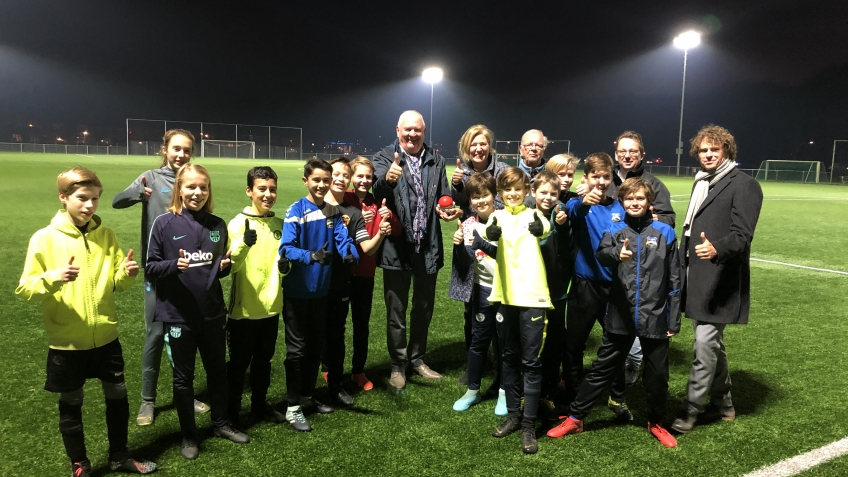 Initiatieven in Wassenaar
Sportverenigingen
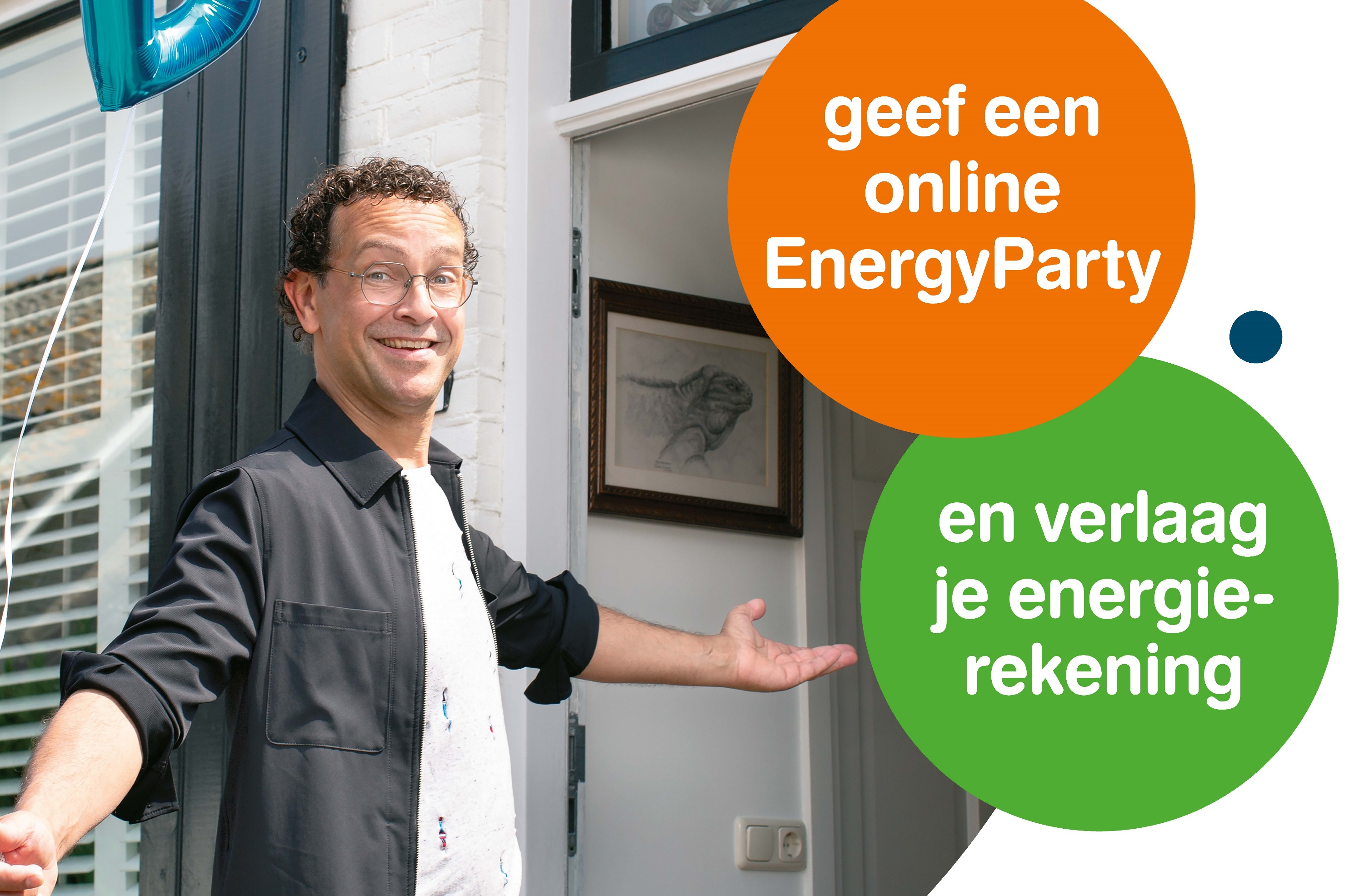 Wat doet de gemeente
EnergyParty i.s.m. Buurkracht
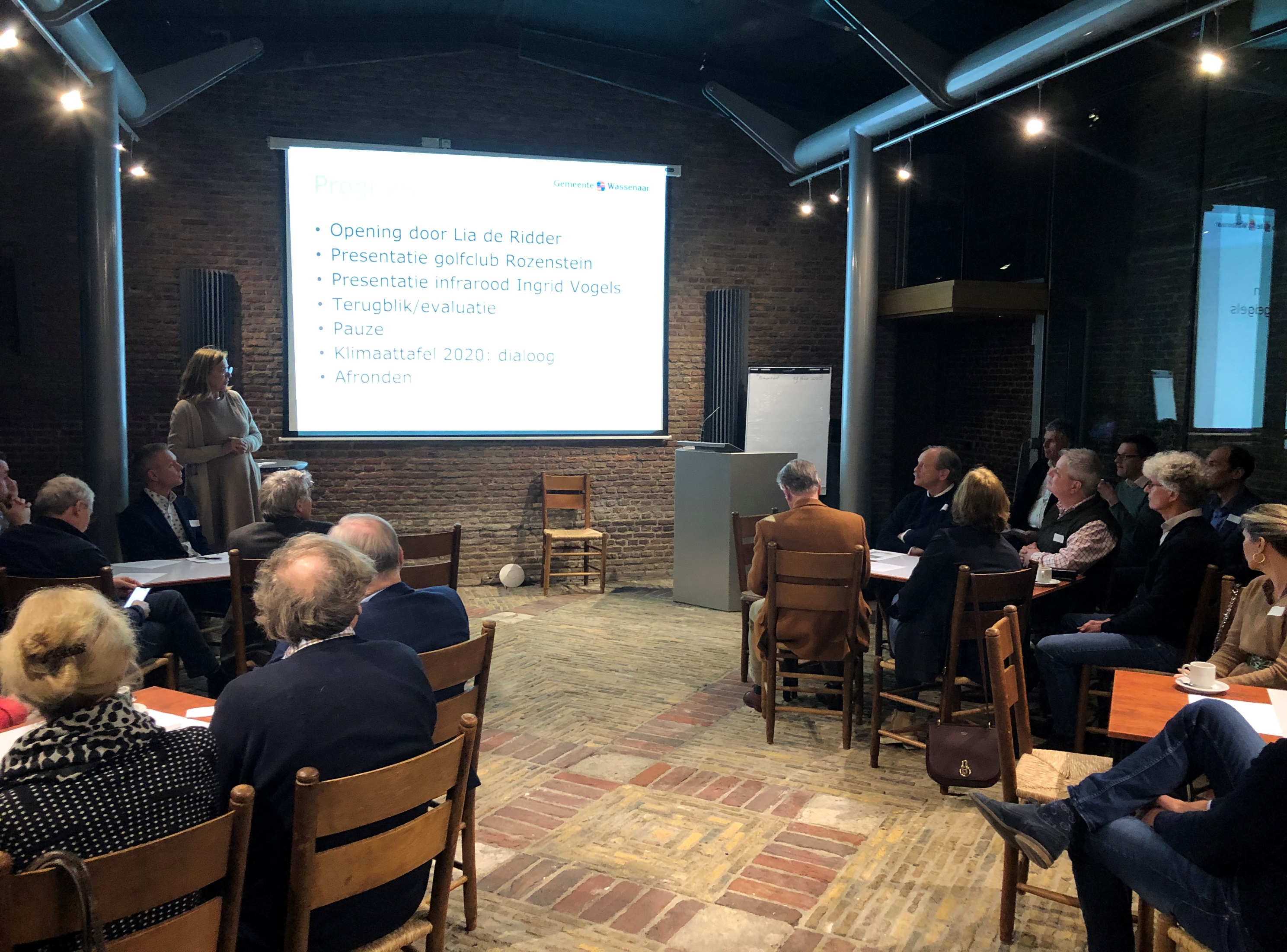 Wat doet de gemeente
Klimaattafels
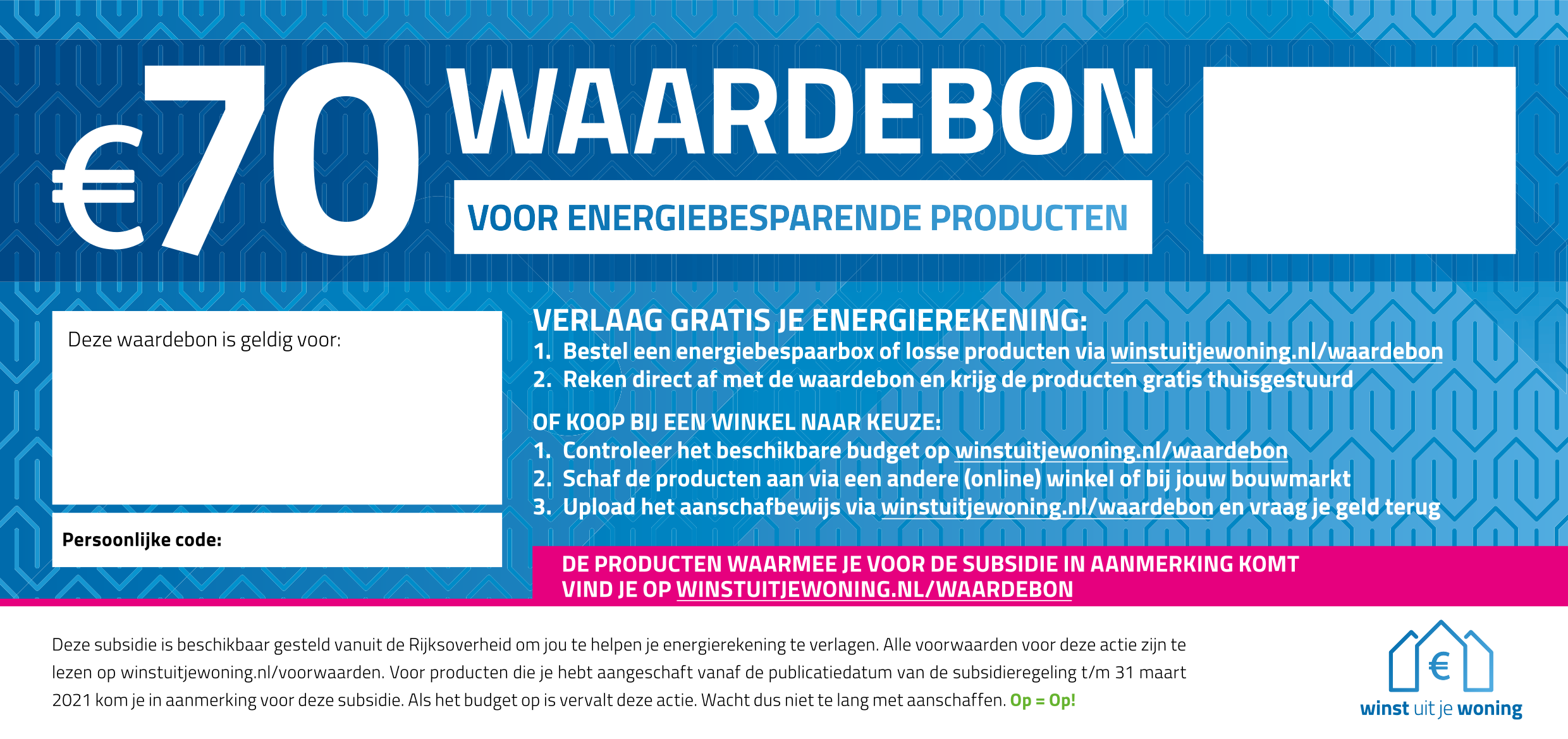 Wat doet de gemeente
RRE-regeling
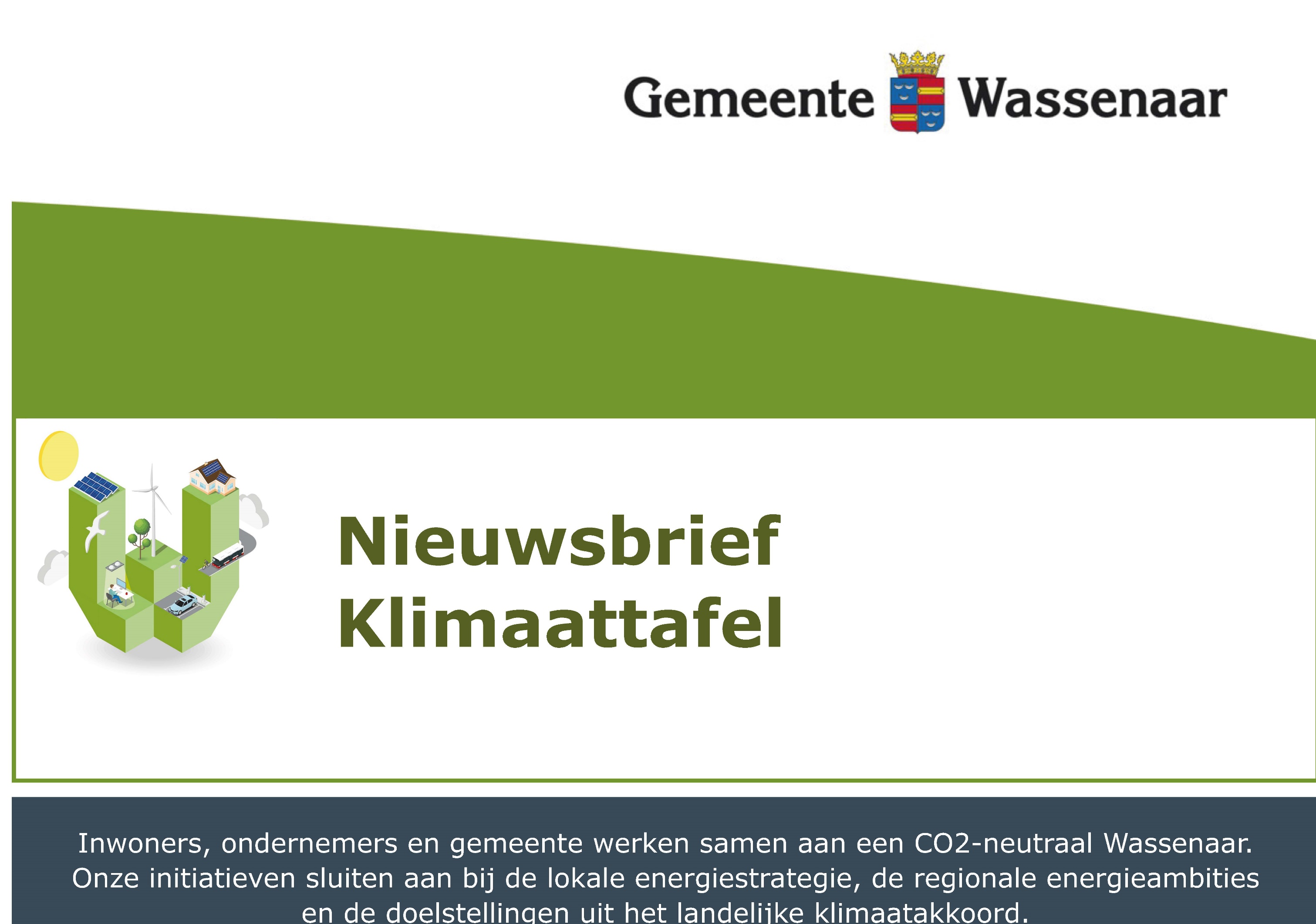 Wat doet de gemeente
Communicatie
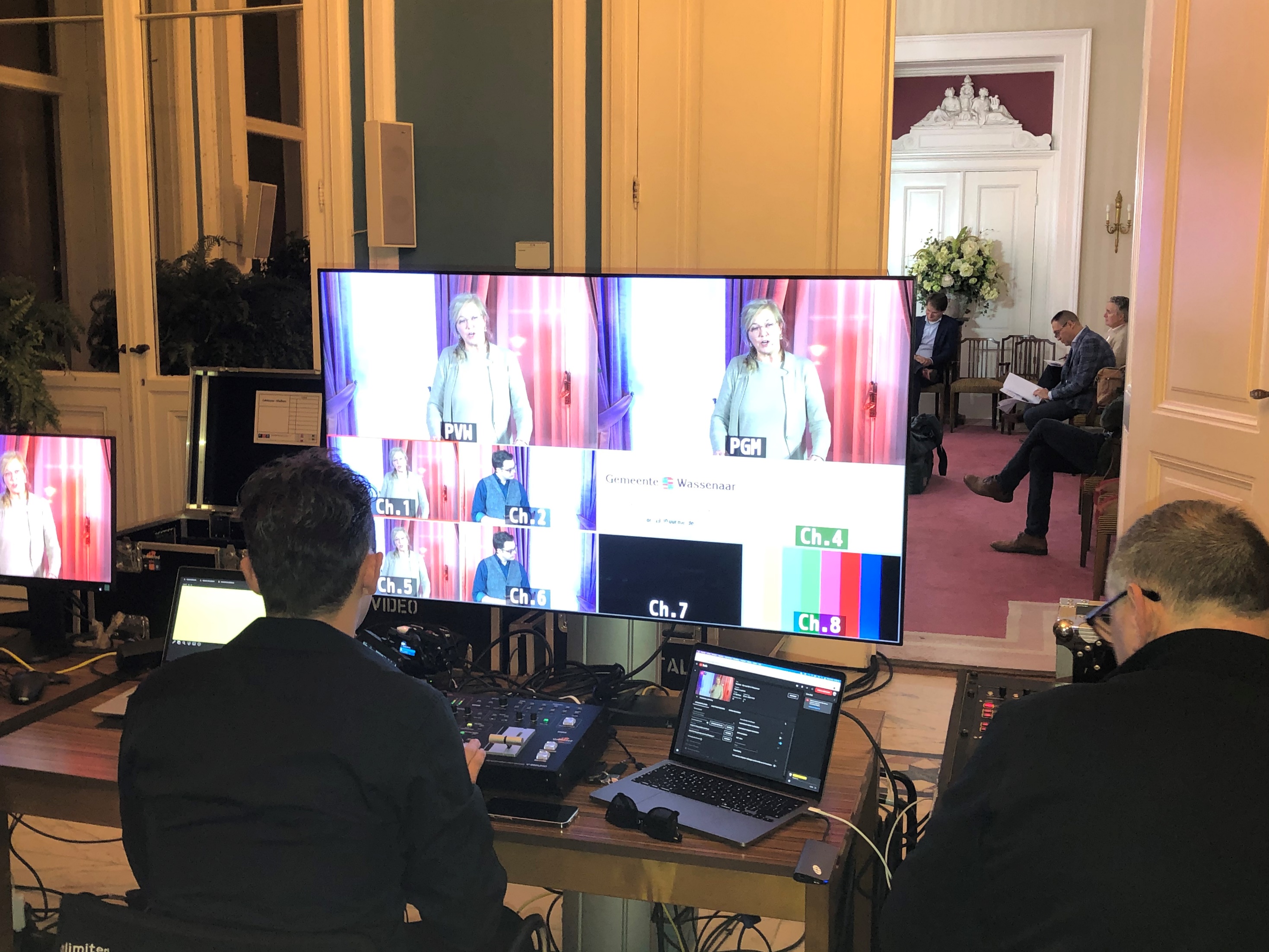 Wat doet de gemeente
Webinar Zon op dak
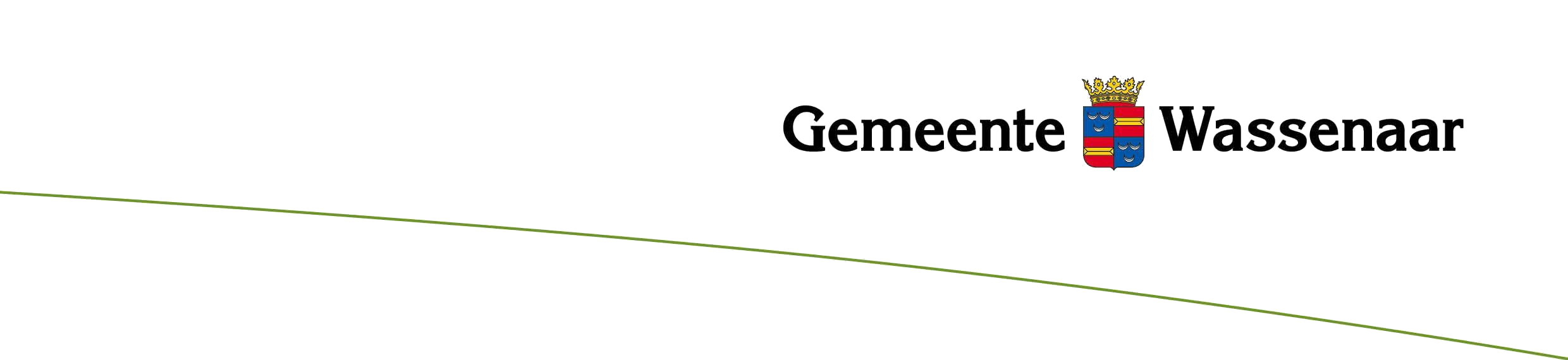 Ook een idee om te verduurzamen? 
Deel het met ons: klimaattafel@wassenaar.nl 
 



Wassenaar,  9 december 2020